Итоги I четверти 
2021-2022 
учебного года основной школы
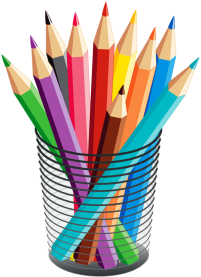 Количество обучающихся в 2021-2022 учебном году в основной школе
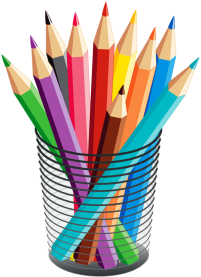 Отличник-1
Хорошисты -12
Резерв-5
Неуспевающие-11
Работа с одаренными детьми ВСоШ-21
https://siriusolymp.ru/ 
Всего 142 работы
Написало 66 учащихся (16 победителей и призёров)
Победителей 8 учащихся
Призёров 12 учащихся 
Гиоева Е. Х.- 25 работ
Джашитова И. М. -21 работа
Бакина Е. А.-18 работ
Работа с обучающимися, испытывающих трудности в обучении
Индивидуальные занятия с обучающимися.
Беседы с родителями.
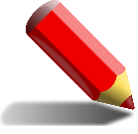 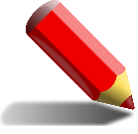 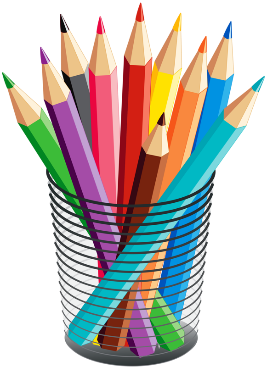 Итог ДО
1. Хуже всех по подключению в ZOOMе -****
2. У всех учителей, были проблемы с выходом: не работали ссылки, задерживали уроки (начало), включали во время очного урока готовые уроки с Ютуба на 30-40 минут, не сообщали о заменах
3. Без учета *-х и * подключение составило 83%
4. Проблемы с обратной связью по д/з
Задачи на II четверть2021-2022 уч. год
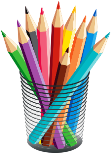 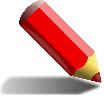 На заседании ШМО проанализировать результаты 1 четверти,  определить способы, приемы и методы, способствующие повышению качества знаний по предметам, имеющих отрицательную динамику. 
С учащимися, которые стали призерами и победителями ВсОШ продолжить подготовку для участия в районном этапе 
Учителям-предметникам, классным руководителям, во 2-йчетверти взять под особый контроль успеваемость учащихся, имеющих в четверти одну «3» и «4».
Классным руководителям провести разъяснительную, просветительскую и профилактическую работу с обучающимися и родителями с целью повышения мотивации к обучению. Сдать в учебную часть уведомления
Определить учащихся для участия в защите проектов, руководителям МО запланировать дату проведения и сообщить в учебную часть вместе со  списком участников
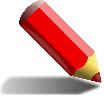 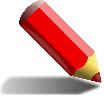 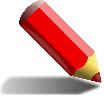 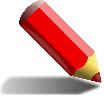 Задачи на II четверть2021-2022 уч. год
ОТВЕТСТВЕННО ОТНОСИТСЯ К СДАЧЕ ОТЧЕТОВ, КАК СОДЕРЖАНИЕ, ТАК И СВОЕВРЕМЕННОСТЬ
!!!!!!!!!!!!!!!!!!!!!!!!!!!